STATE BANK OF INDIA (SBI)
Managed Services Case Study
Public sector bank
State bank of india: modern noc with ai/ML for india’s top bank
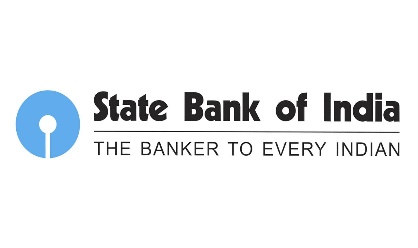 Project Objective
Faster identification of availability and performance problems for network and applications by modernizing the tools and technologies for rapid remediation/ prevention thereby enhancing the service experience.
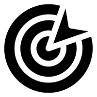 Integrated Value and Outcome
NOC moved into the Bank premises, giving the Bank better control & visibility on operations. DR also established.
Dedicated tools are customized for Bank’s requirements and deployed on-premise 
Branch level users have visibility of their network through innovative user interfaces: Self-service portal, Chat Bot, Mobile App
Leverage AIOps to automate the discovery and alerting process
Granular view of DC Network, accurate identification of issues, quick incident resolution

Value for Client
Deep Visibility: Single source of  truth, customized dashboards, supplier performance. 
Integrated operations through visibility of complete IT & Network stack.
Automated Operations: Transition from human-led systems-aided approach to systems-led human-aided approach, predictive insights and first level remediation. Network & process automation.
Partner Management: Managed ecosystem, SLA management with unified administration and end-to-end workflow management.
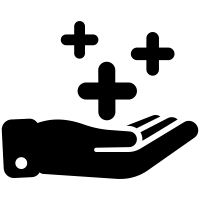 Project Model
Digital infra build + Managed Services model
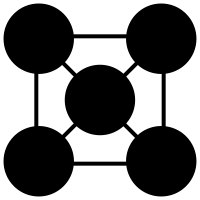 Managed Network Services + Build
Sify’s Uniqueness
Building a modern NOC with AI/ML toward full stack observability. Hybrid operations model to cover vast national and international locations. Change management with zero disruption. Deployment of process automation and intelligent network monitoring
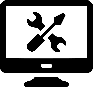 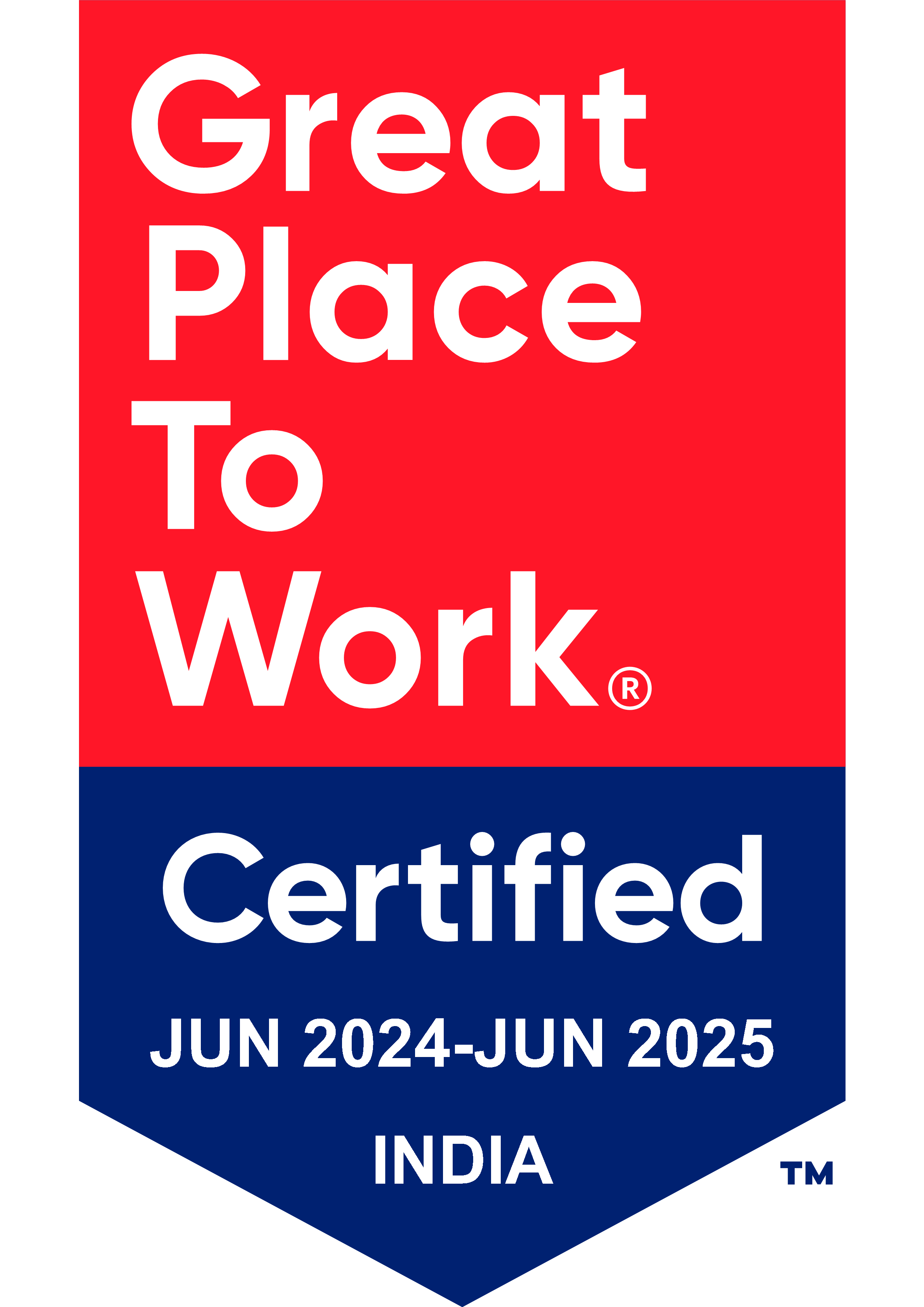 Thank You